Cost Records and rules (2014)
Rule 1- Rule 6
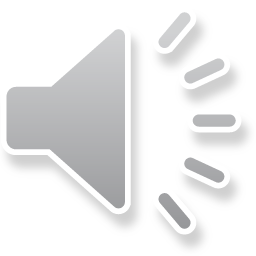 COMPANIES
SERVICE
PRODUCTION
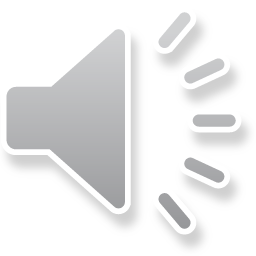 	TABLE-A (REGULATED SECTORS)
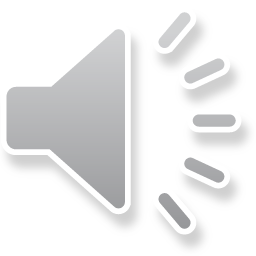 (NON REGULATED SECTORS)
MORE THAN 30 SECTORS ARE KEPT AS NON- REGULATED SECTOR  STEEL, IRON, CEMENT
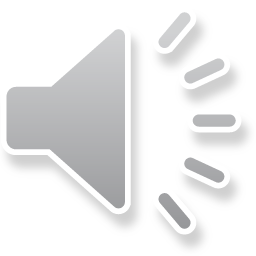 Non specified sector
Some sectors are kept as non specified sector like education
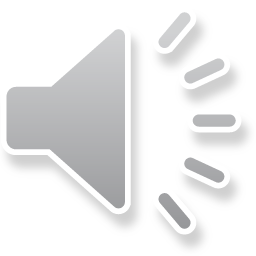 1. Short title and commencement [Rule 1
(1) These rules may be called the Companies (Cost Records and Audit) Rules, 2014.
(2) They shall come into force on the date of publication in the Official Gazette.
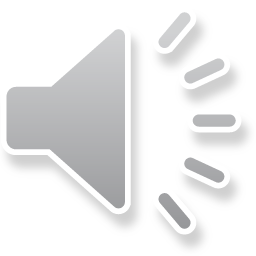 Rule 2 Definitions
a) Act; 
(aa) Central Excise Tariff Act Heading; 
(b) Cost Accountant
in practice; 
(c) cost auditor 
(d) cost audit report;
 (e) cost records; 
(f)form; 
(g) institute; 
(h) all other words and expressions used in these
rules
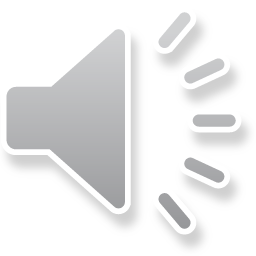 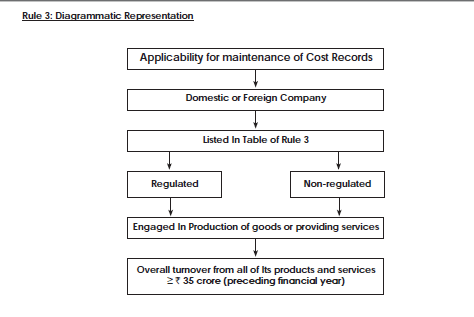 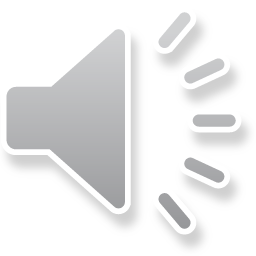 Rule 4
Overall Turnover during  immediately preceding f/y Rs.  50 Cr. or More and
Aggregate turnover from  individual product(s)/service(s)  Rs. 25 Cr.
TABLE A
Overall Turnover during  immediately preceding f/y Rs.  100 Cr. or more and
Aggregate turnover from  individual product(s)/service(s)  Rs. 35 Cr.
TABLE B  AND C
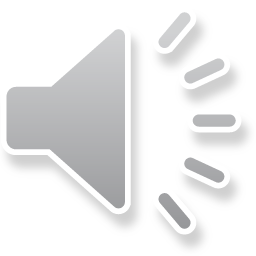 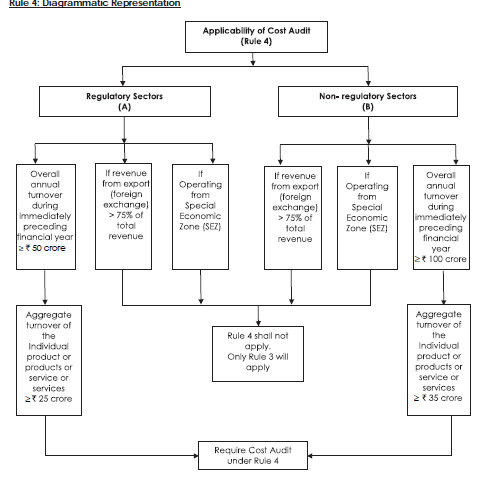 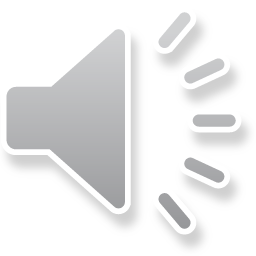 Micro or Small  Enterprises  including as per  Turnover  criteria under  sub section (9)  of section 7 of  the Micro, Small  and Medium  Enterprises  Development  Act, 2006.
Companies  whose  revenue from  exports, in  foreign  exchange,  exceeds 75%  of total  revenue
Companies  operating  from Special  Economic  Zones
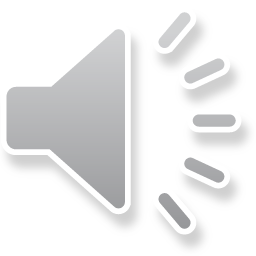